Επιμορφωτική συνάντηση εκπαιδευτικών Γαλλικής (ΠΕ05) και Αγγλικής (ΠΕ06) Γλώσσας
«Η προσέγγιση της ξενόγλωσσης εκπαίδευσης με τη σύγχρονη και ασύγχρονη τηλεκπαίδευση»
Social Media and teenagers
Κουτσοδόντης Γιώργος
Προφίλ μαθητών: A‘ Λυκείου Ημιαστικής/Αγροτικής περιοχής
Επίπεδο γλωσσομάθειας: Β1, Β2
Χρονική διάρκεια: Σύγχρονα και Ασύγχρονα
Στόχοι: οι μαθητές
να εξασκηθούν στη χρήση αλλά και στις δυνατότητες της η-τάξης και του συνδυασμού σύγχρονης - ασύγχρονης διδασκαλίας γενικότερα
να προβληματιστούν σχετικά: α) με τη χρήση των μέσων κοινωνικής δικτύωσης από τους ίδιους αλλά και τους συνομηλίκους τους και β) με συναφή θέματα όπως εξάρτηση και τρόπους-κανόνες σωστής χρήσης  
να αναπτύξουν ικανότητα για κατανόηση αυθεντικών προφορικών και γραπτών πολυτροπικών κειμένων και να παράγουν γραπτό λόγο (αποκωδικοποιητές)
να εξασκηθούν στην άντληση του νοήματος ενός κειμένου, παρουσίασης ή βίντεο, στη συζήτηση του περιεχομένου και στο συσχετισμό με την προσωπική τους εμπειρία (συμμέτοχοι)
να κατανοήσουν το σκοπό και τους αποδέκτες των πολυτροπικών  κειμένων (χρήστες)
να αναλύσουν τα νοήματα που μεταφέρουν τα κείμενα, να κατανοήσουν ρόλους, στερεότυπα, επιδράσεις, και, κυρίως, να αναπτύξουν την κριτική ικανότητά τους αναγνωρίζοντας ότι τα κείμενα δεν είναι ουδέτερα, αλλά επηρεάζουν το κοινό τους με διάφορους τρόπους (αναλυτές)
να επιλύσουν online ασκήσεις αντιστοίχισης, σωστού-λάθους, συμπλήρωσης κενών και να καταγράψουν σε φύλλο εργασίας την καθημερινότητά τους και πως αυτή συνδέεται με τις γνώσεις που αποκόμισαν (χρήστες, αναλυτές)
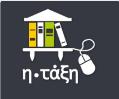 https://eclass02.sch.gr/courses/EL1003162/
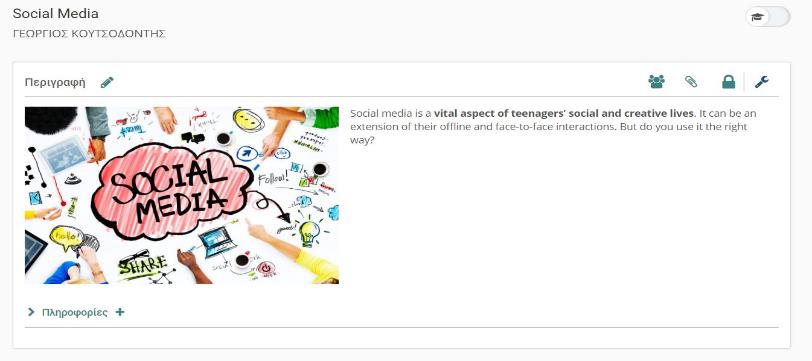 Unit 1
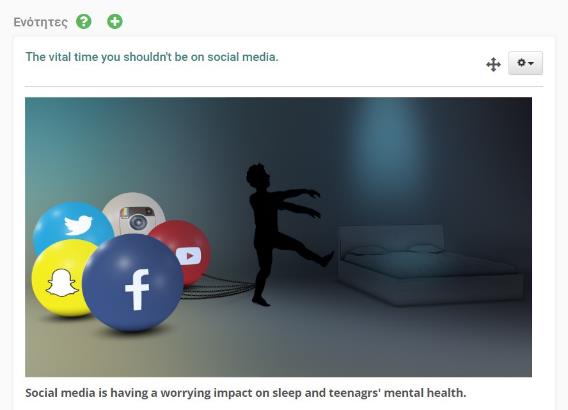 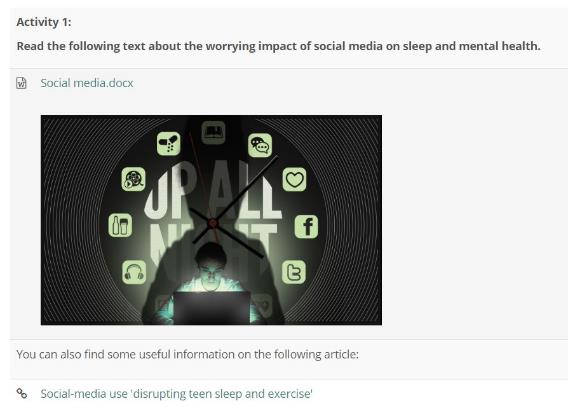 https://www.bbc.com/news/health-49330254
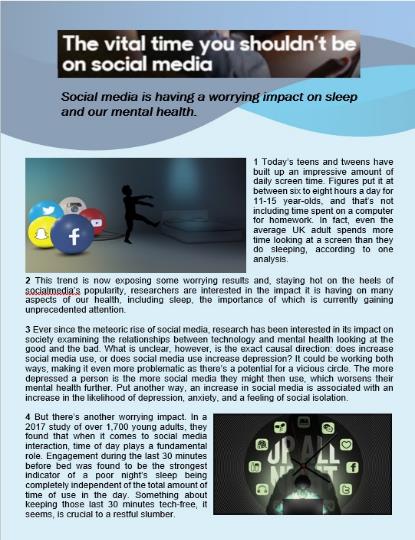 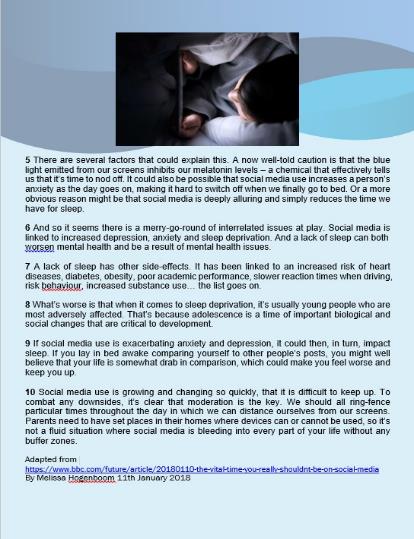 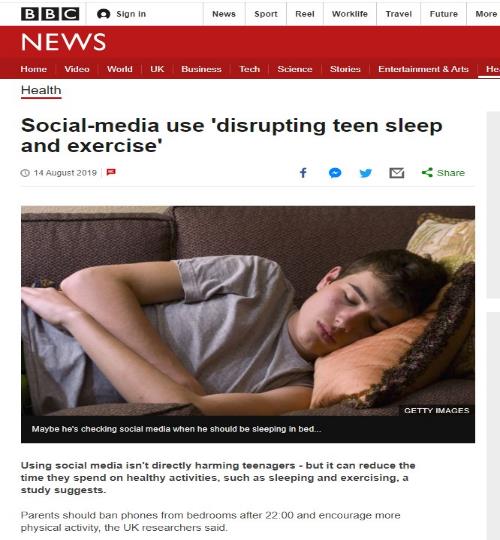 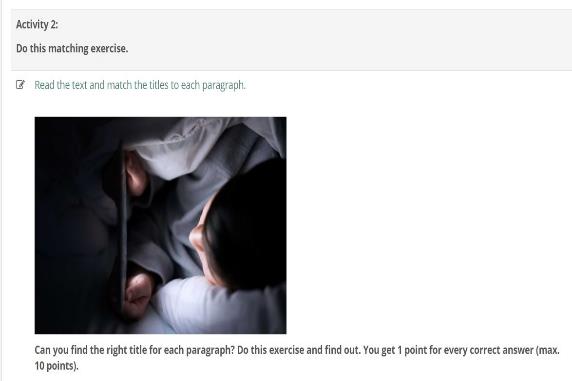 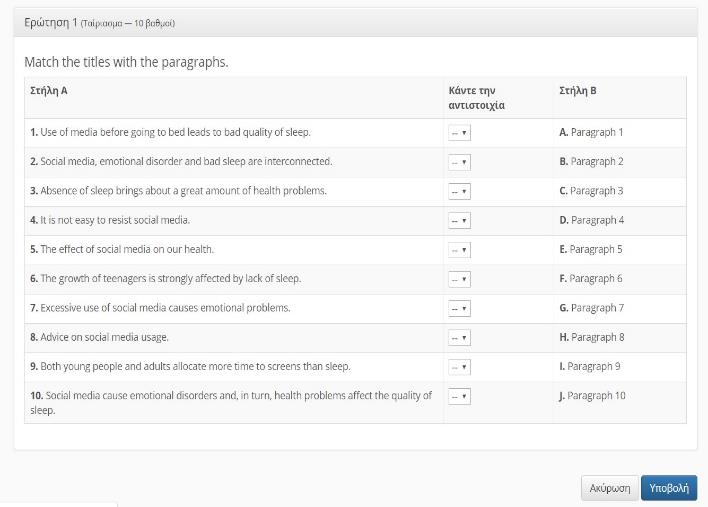 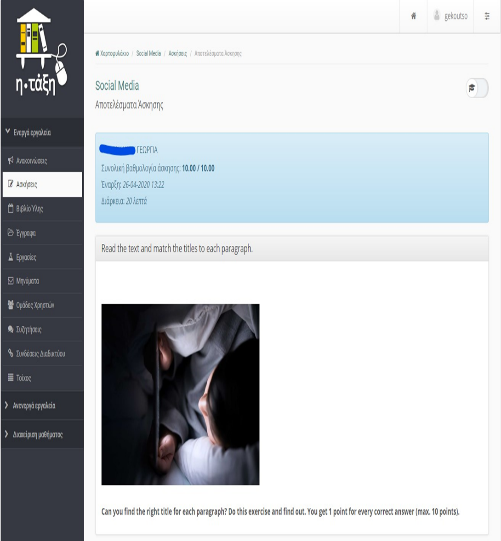 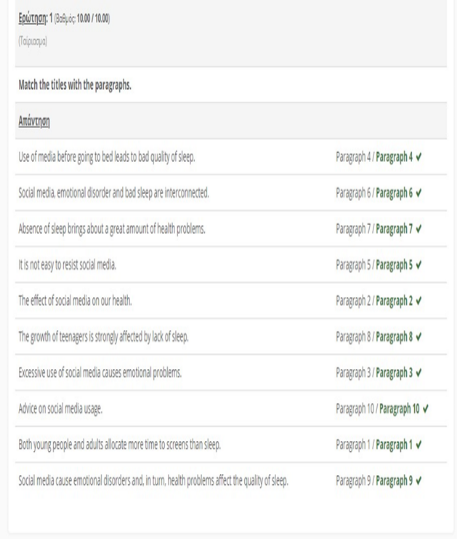 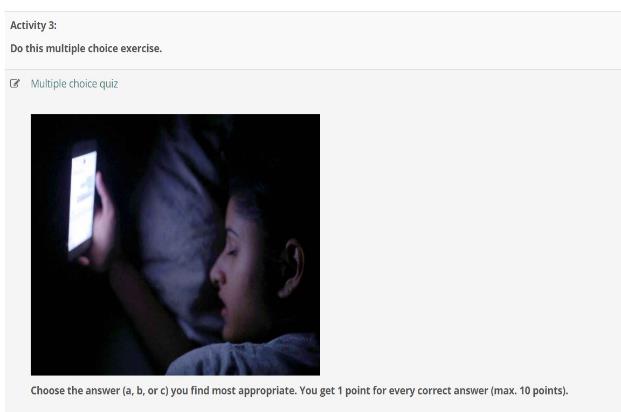 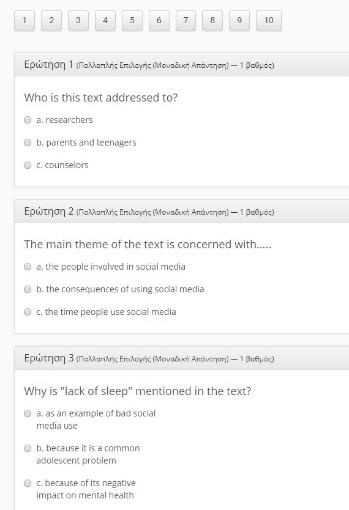 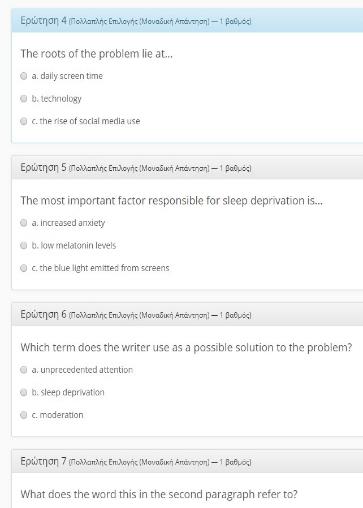 Unit 2
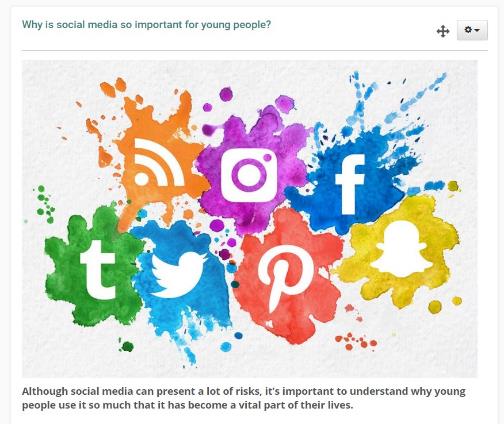 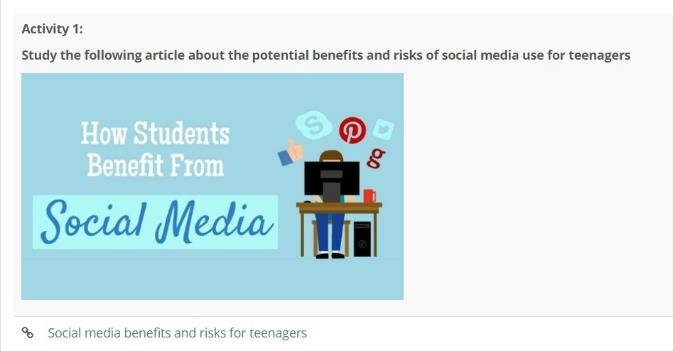 https://raisingchildren.net.au/teens/entertainment-technology/digital-life/social-media#risks-of-social-media-nav-title
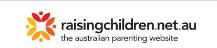 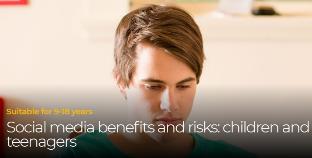 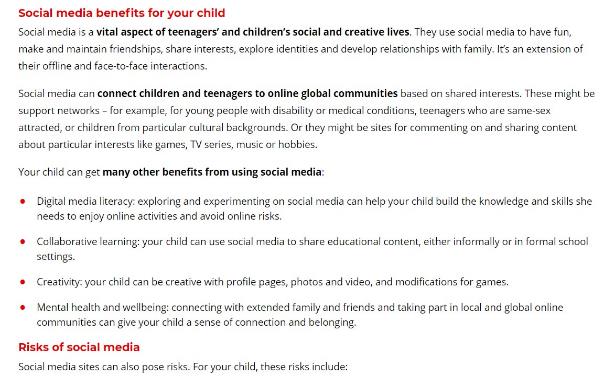 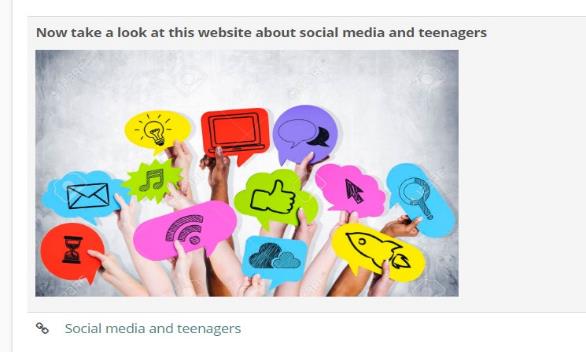 https://parents.au.reachout.com/skills-to-build/wellbeing/social-media-and-teenagers
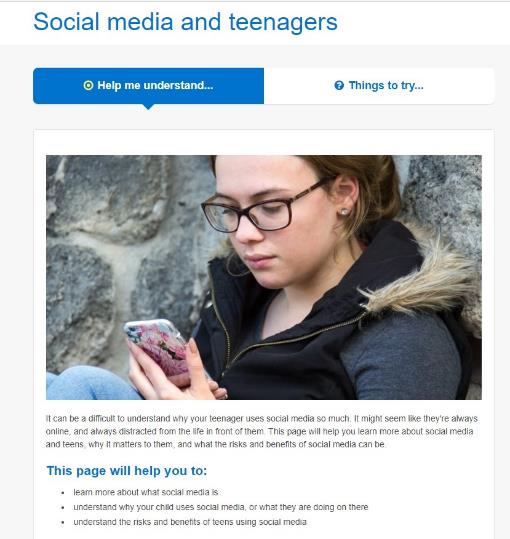 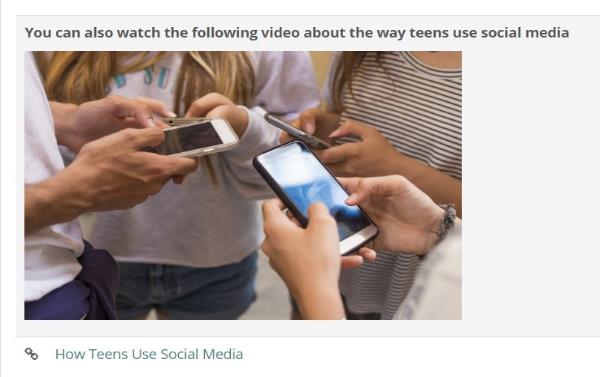 https://www.youtube.com/watch?v=3KrioGgW44Q
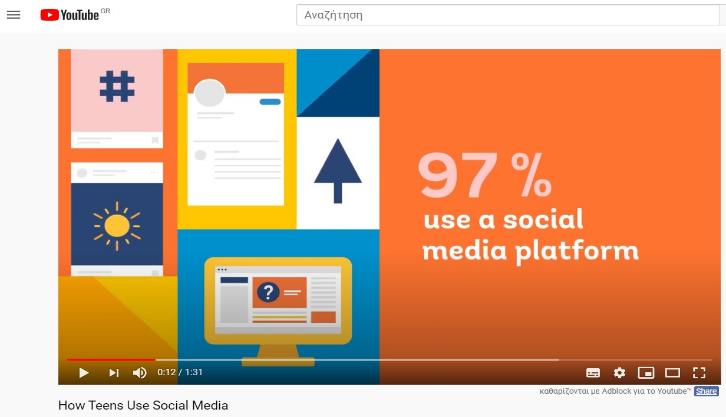 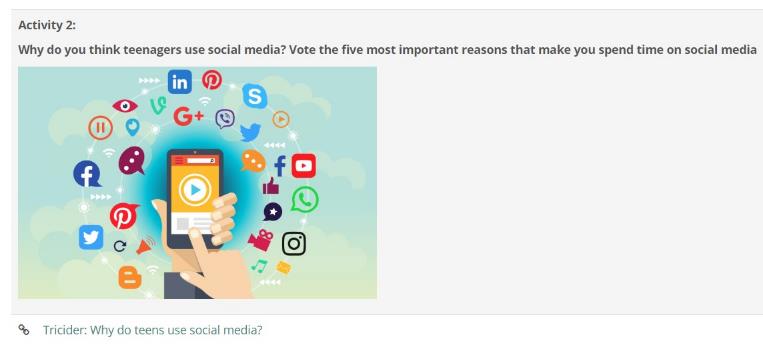 https://www.tricider.com/brainstorming/36fthhlkopJ;jsessionid=babEw_f5u6k-Ysm_fDqjag
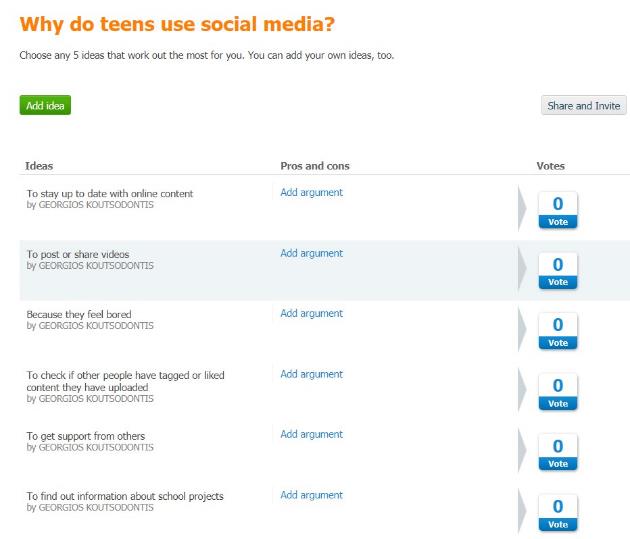 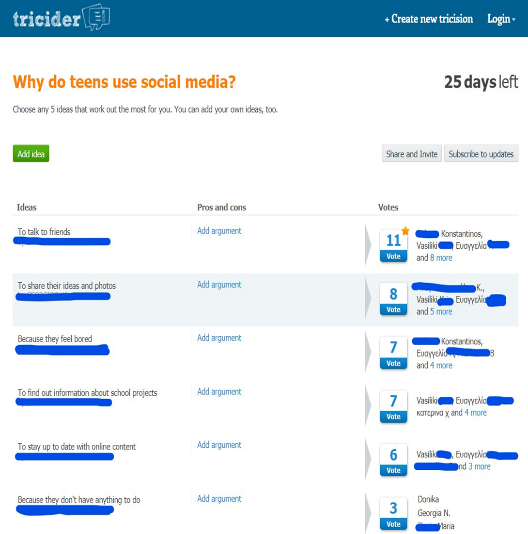 Teens addicted to Social Media
Unit 3
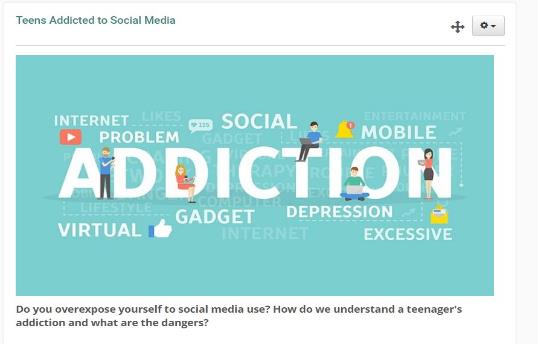 Teens addicted to Social Media
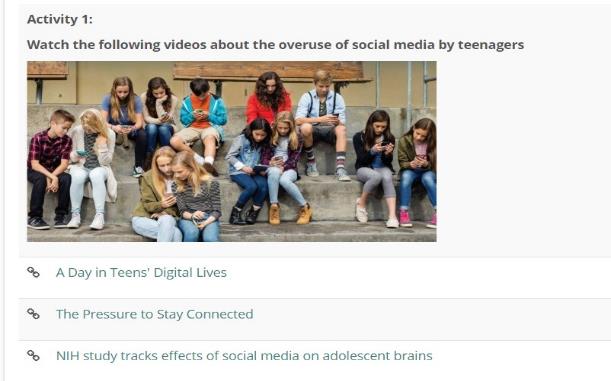 Teens addicted to Social Media
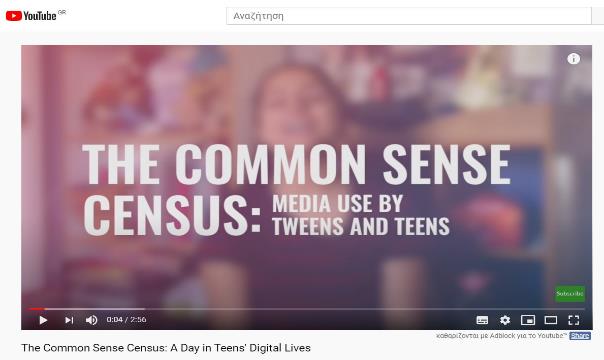 https://www.youtube.com/watch?v=fH3YfRFBqFE&pbjreload=10
Teens addicted to Social Media
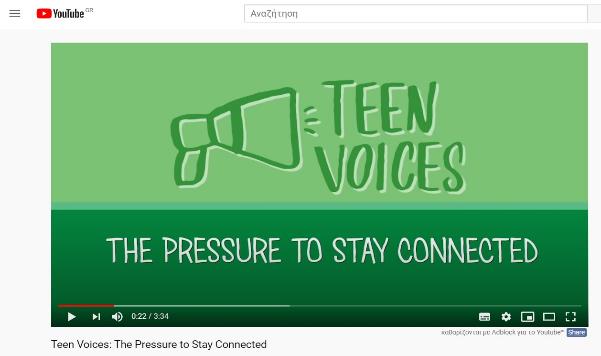 https://www.youtube.com/watch?v=Pc-qk0t8ms4
Teens addicted to Social Media
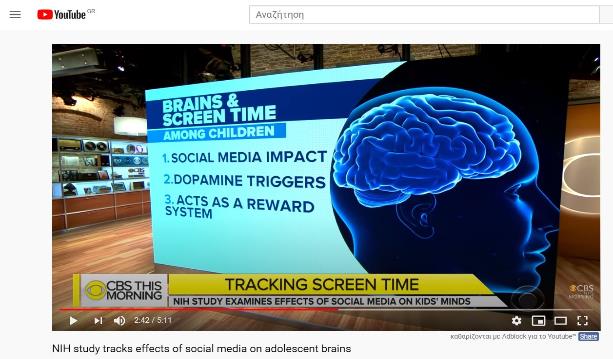 https://www.youtube.com/watch?v=7RY3gSdKRn0
Teens addicted to Social Media
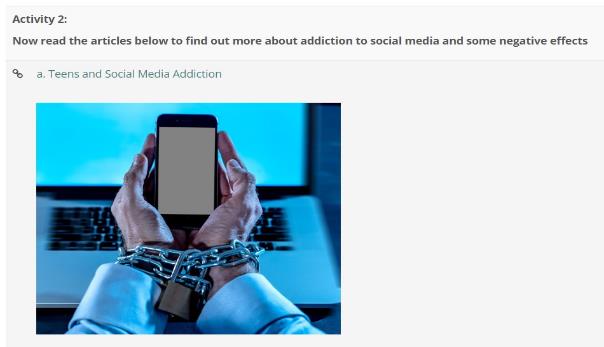 https://www.shepherdshillacademy.org/resources/teens-social-media-addiction/
Teens addicted to Social Media
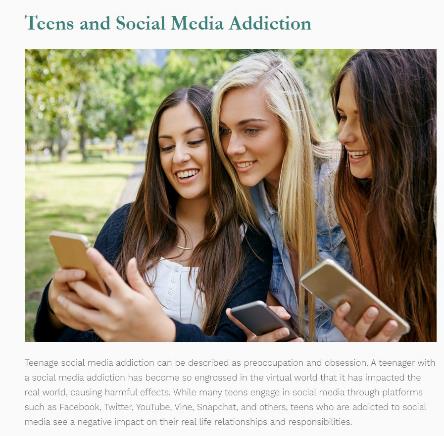 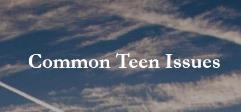 Teens addicted to Social Media
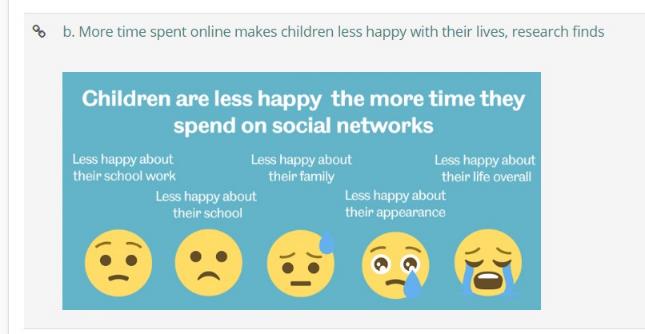 https://www.sheffield.ac.uk/news/nr/social-media-economics-research-happiness-1.694959
Teens addicted to Social Media
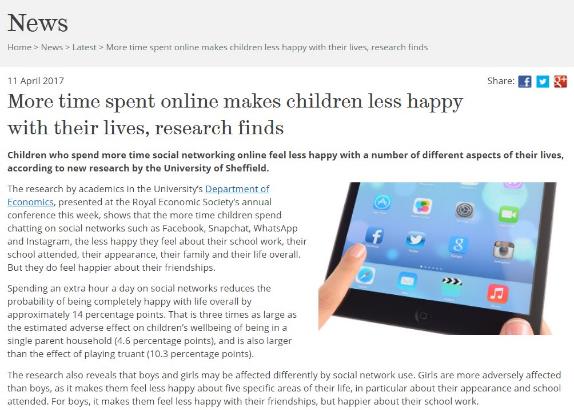 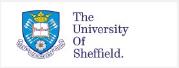 Teens addicted to Social Media
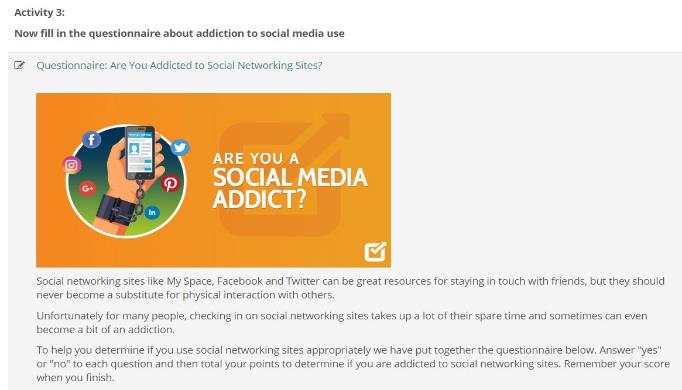 Teens addicted to Social Media
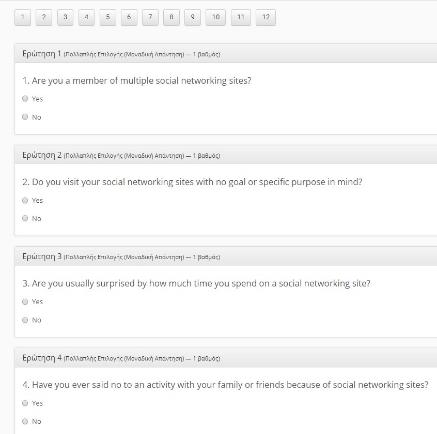 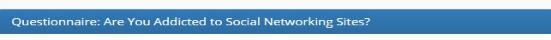 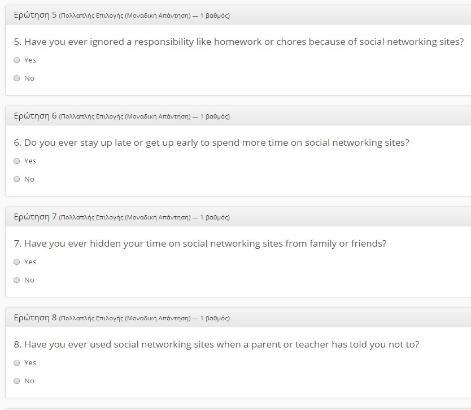 Teens addicted to Social Media
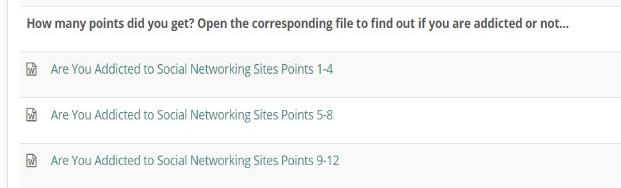 Teens addicted to Social Media
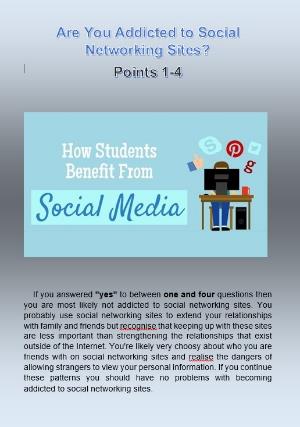 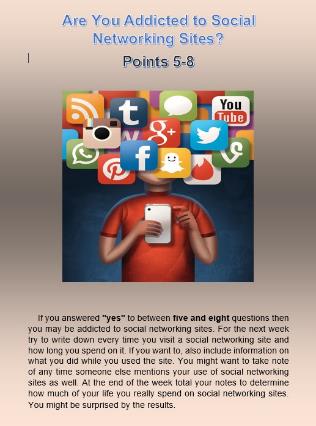 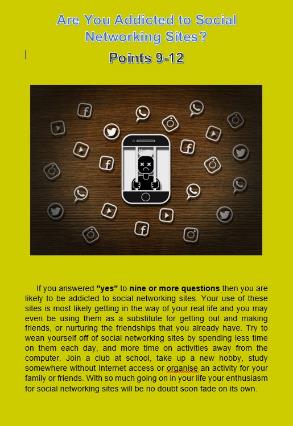 Unit 4
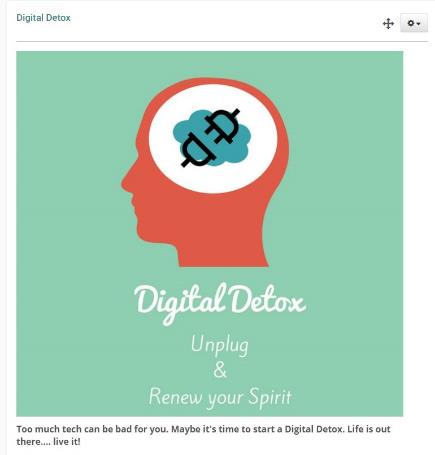 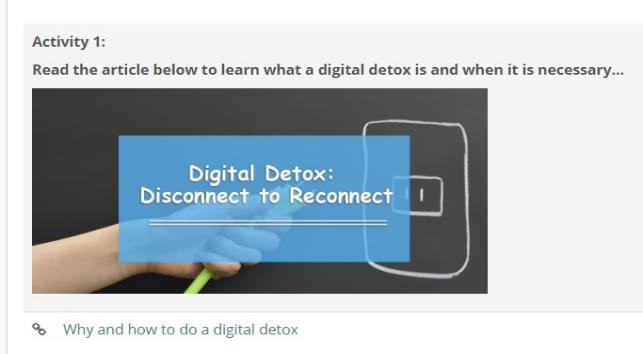 https://www.verywellmind.com/why-and-how-to-do-a-digital-detox-4771321
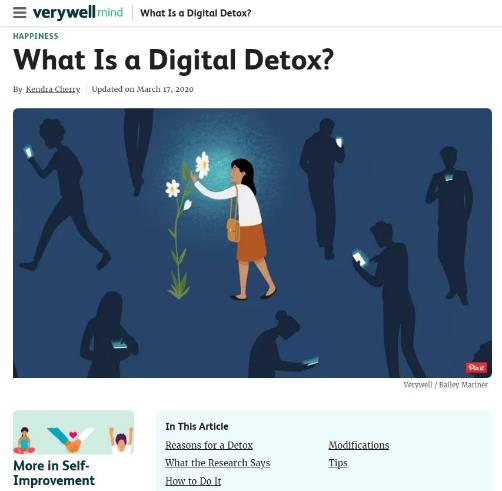 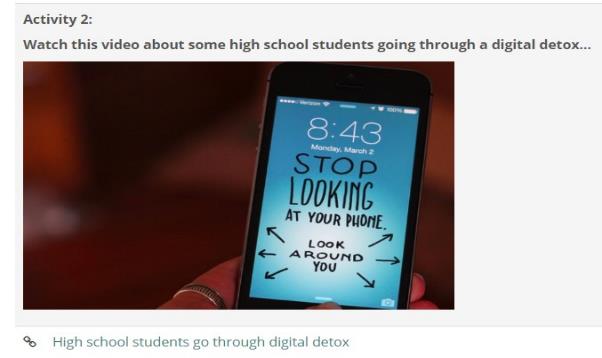 https://www.youtube.com/watch?v=hAQNTjvhcbg
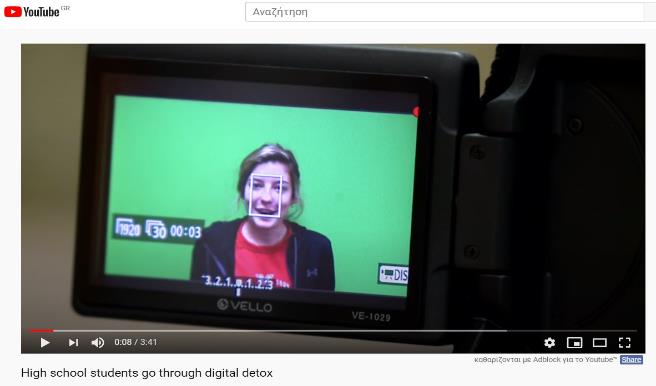 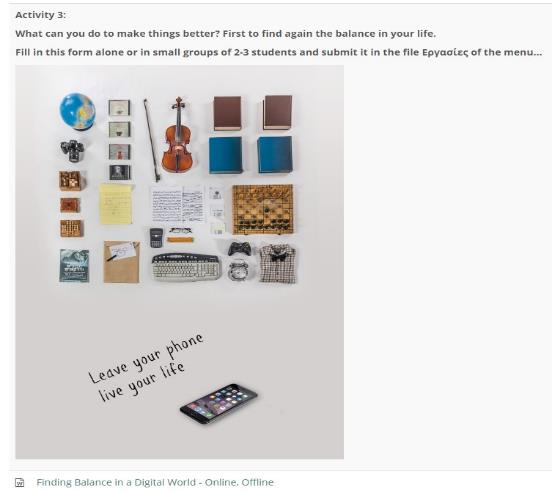 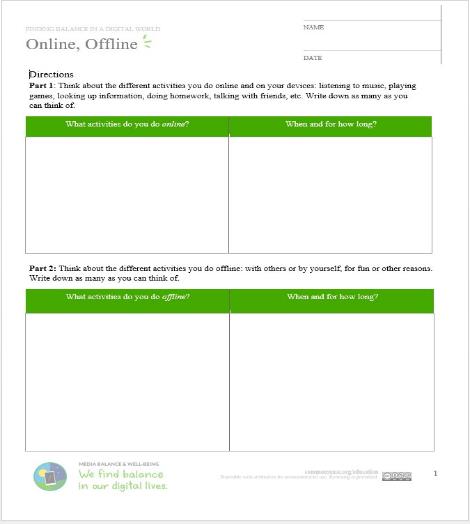 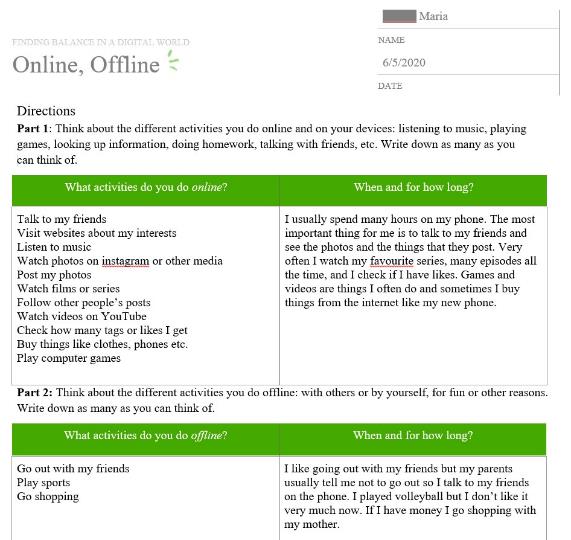 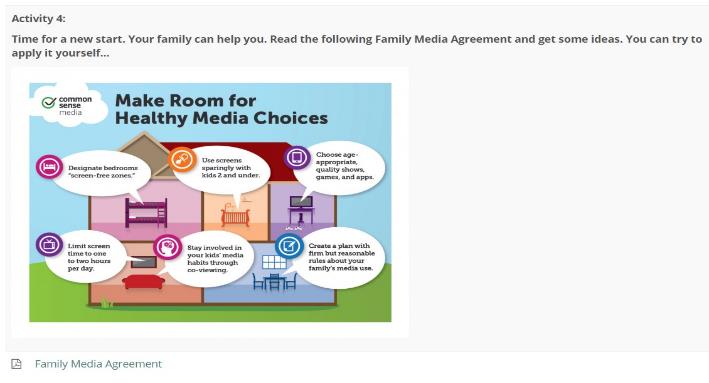 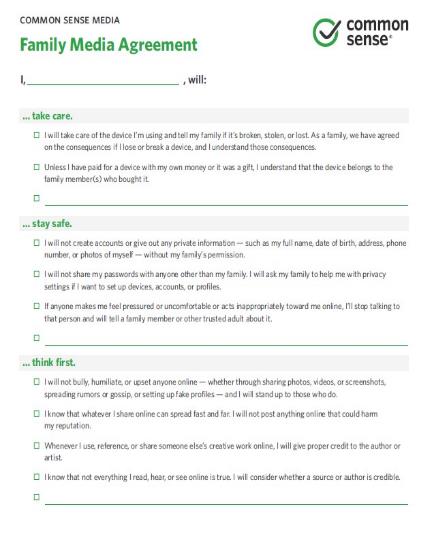 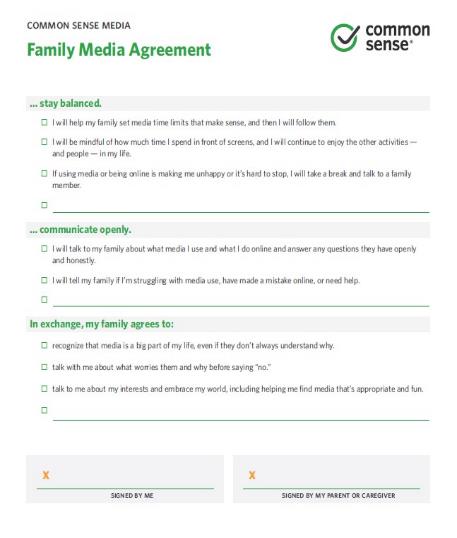 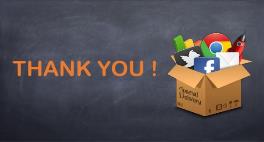